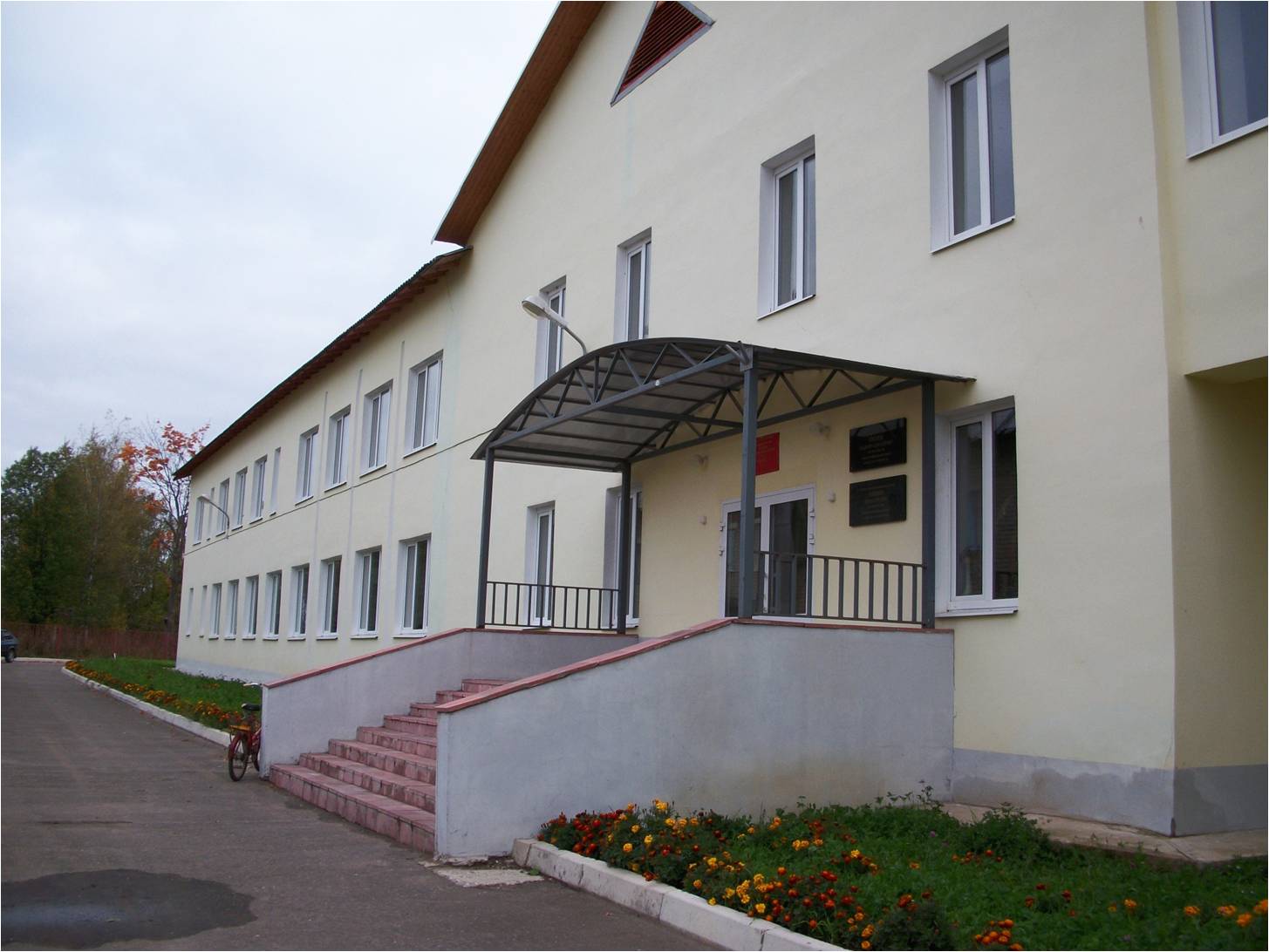 Творческие достижения учащихся МОУ Славнинская школа январь – май 2013 год
Руководитель Е.Ю.Кокорина (учитель ИЗО)
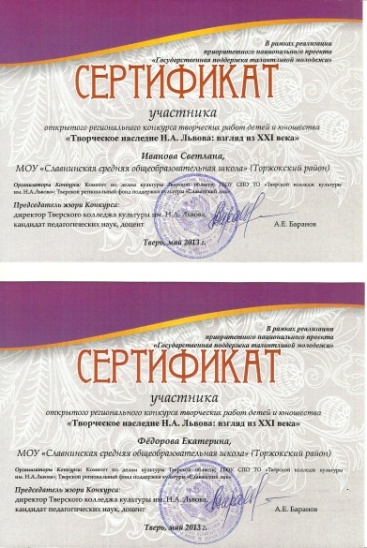 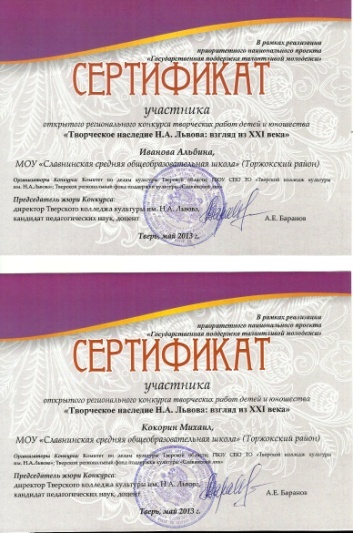 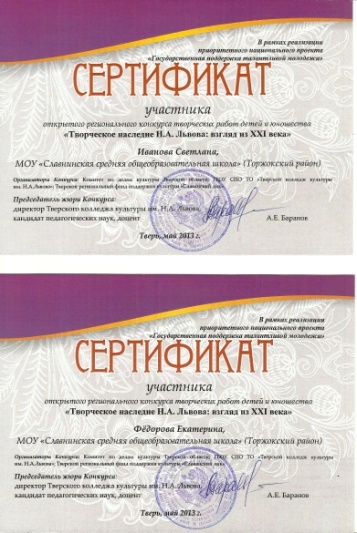 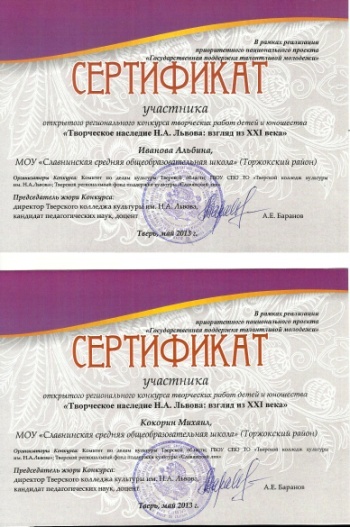 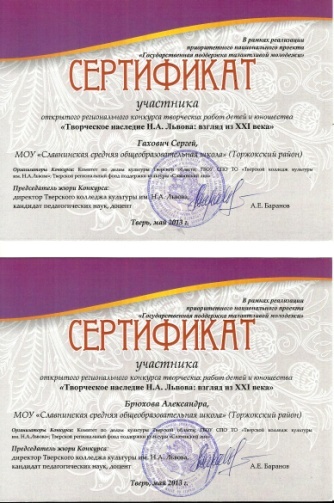 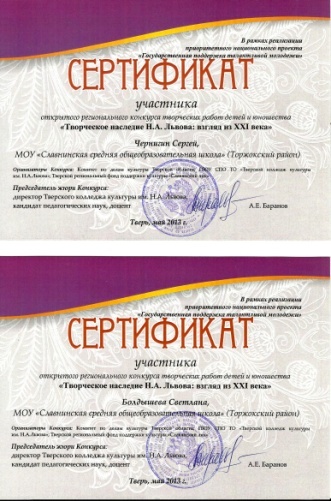 Открытый региональный конкурс творческих работ детей и юношества «Творческое наследие Н.А.Львова: взгляд из XXI века»
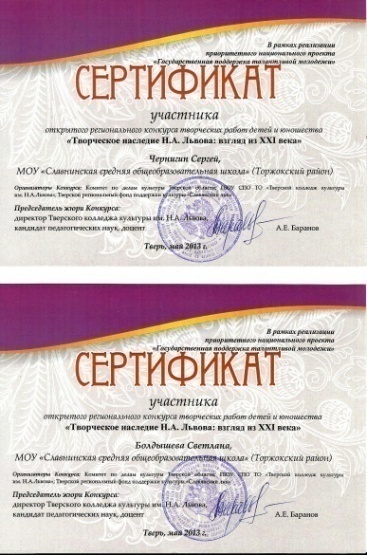 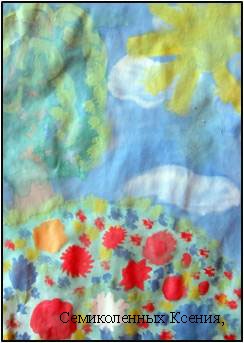 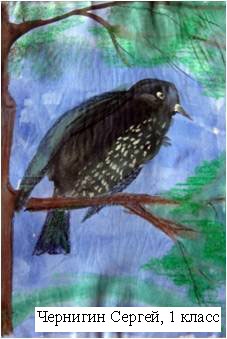 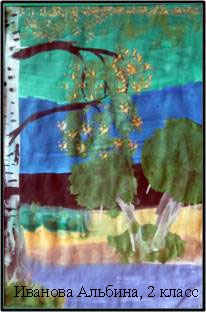 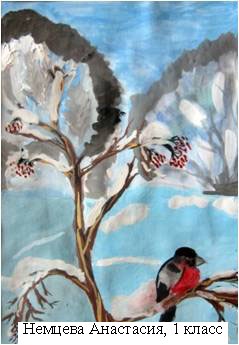 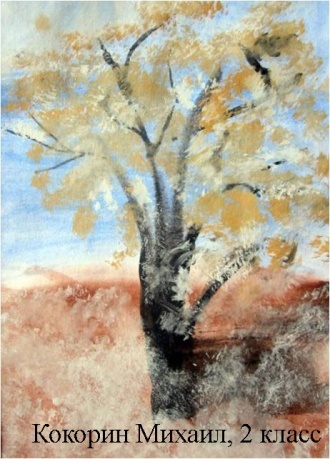 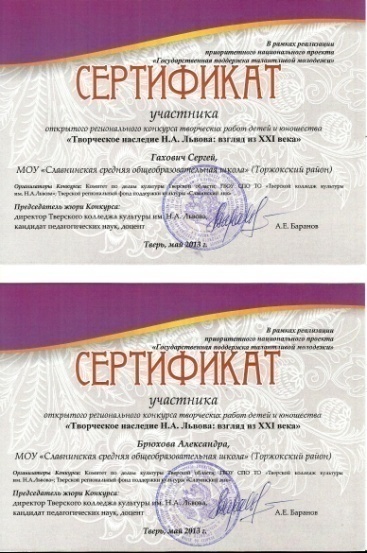 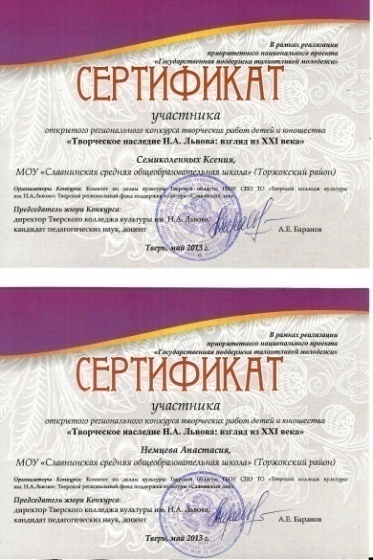 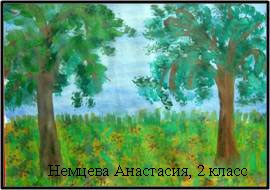 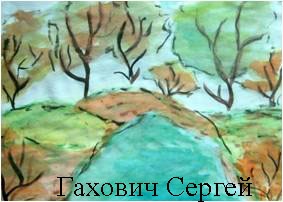 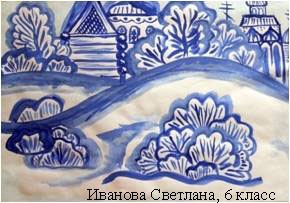 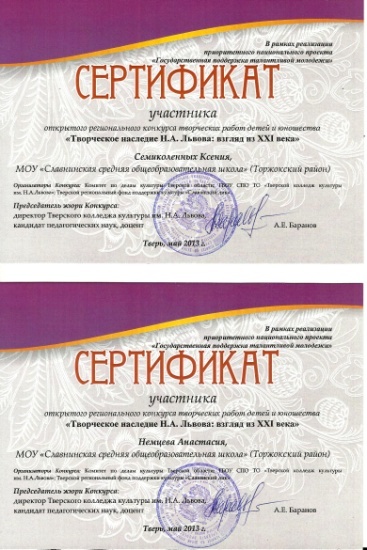 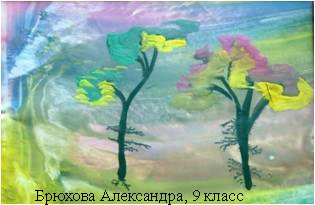 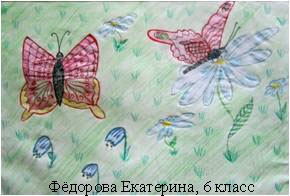 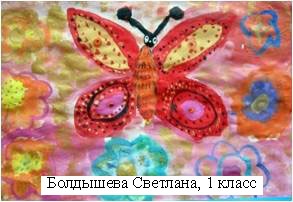 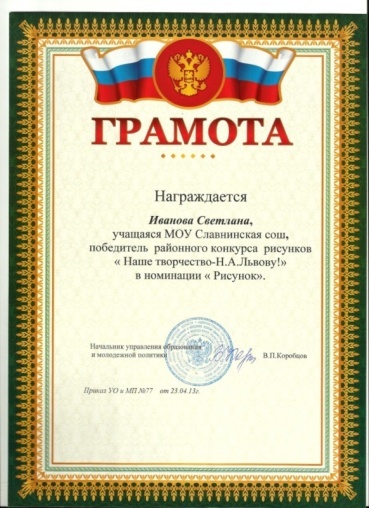 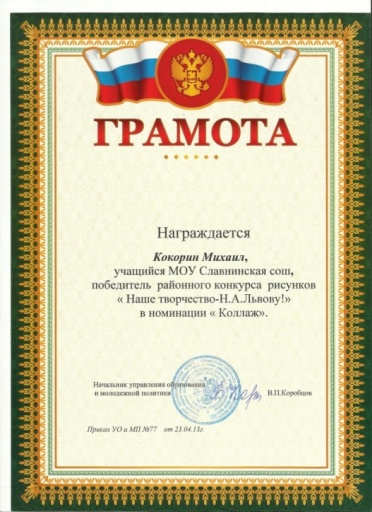 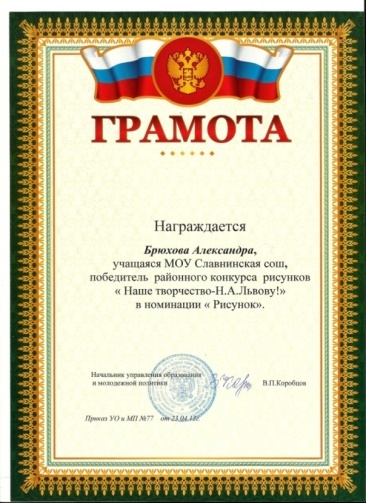 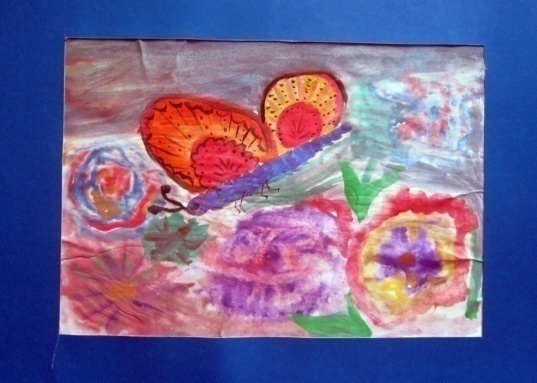 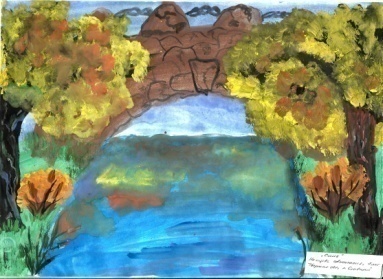 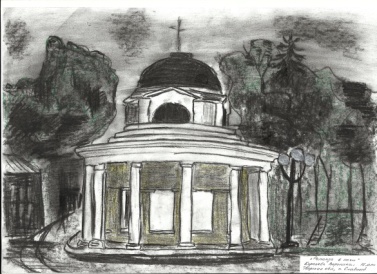 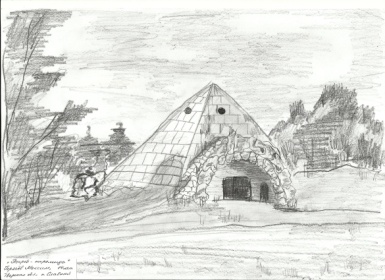 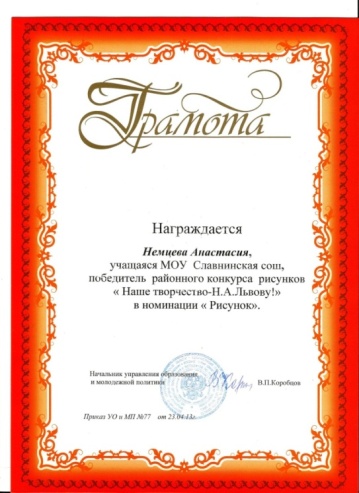 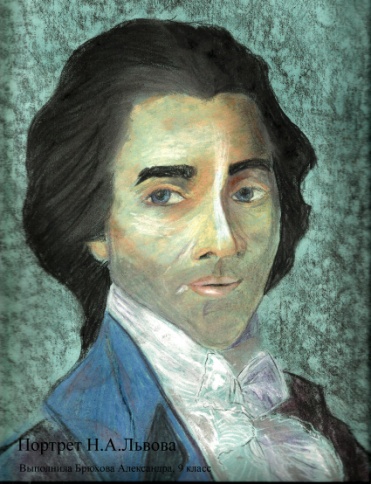 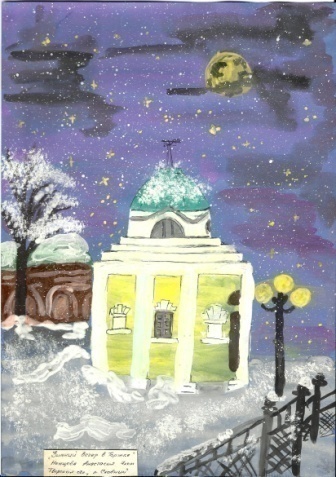 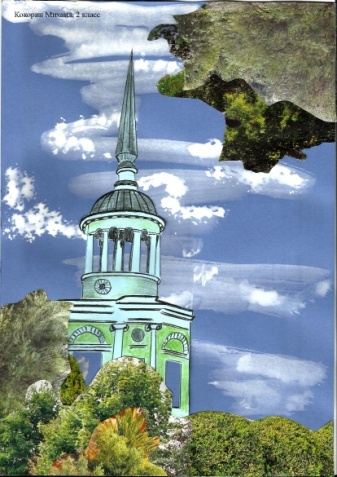 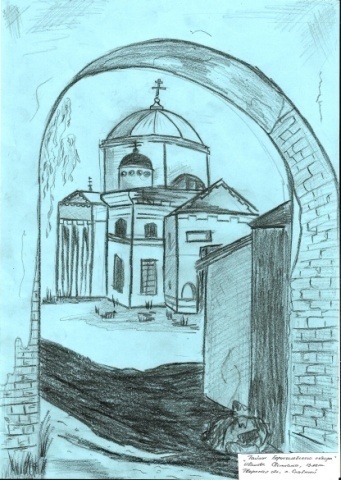 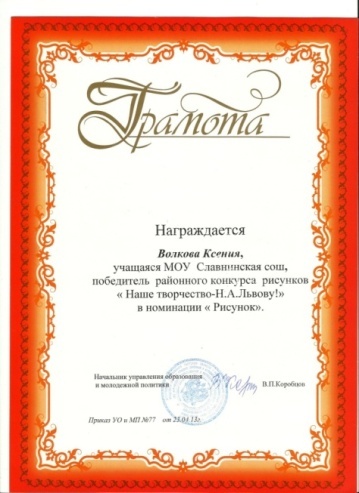 Районный конкурс «Наше творчество Н.А.Львову»
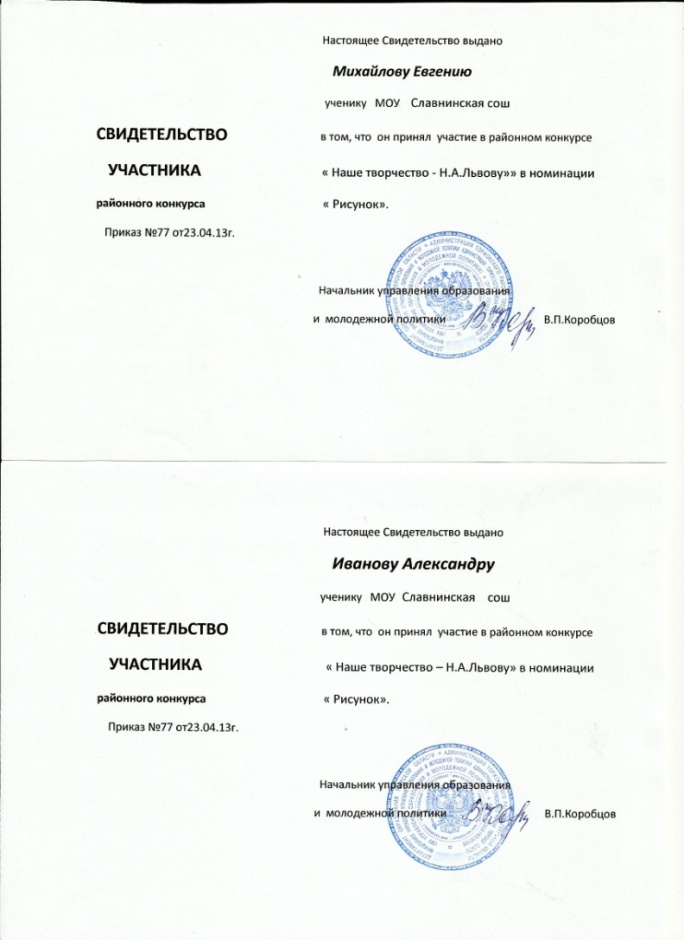 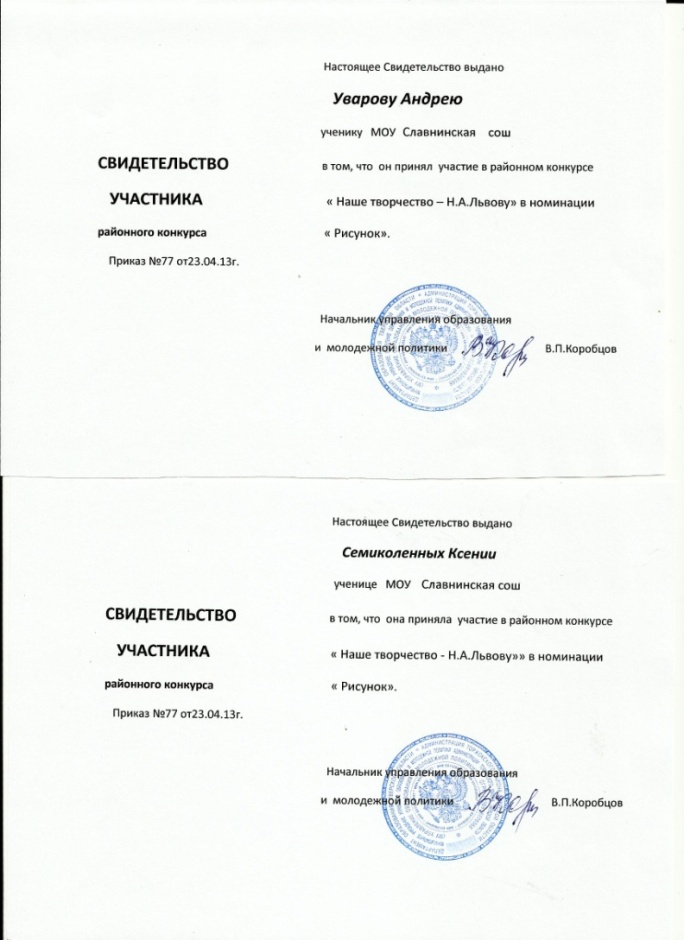 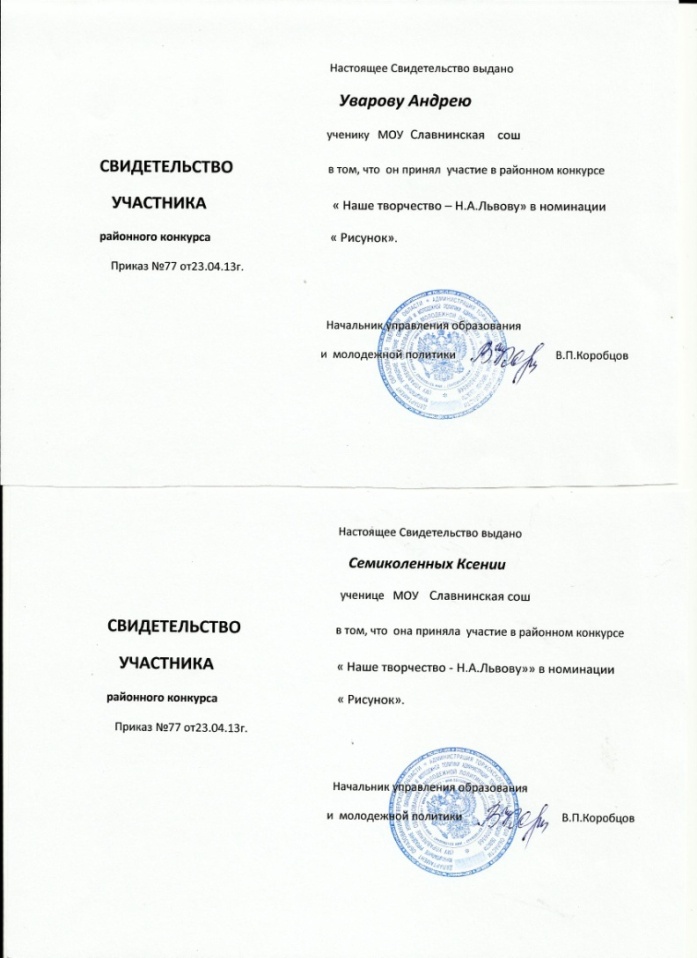 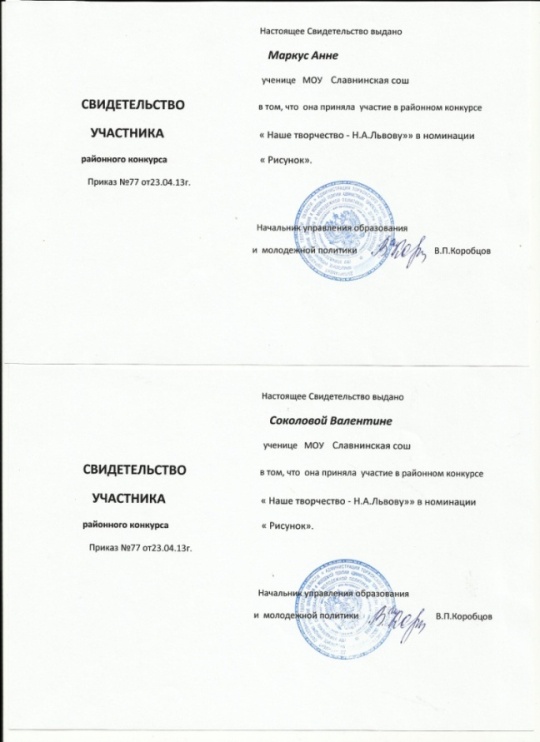 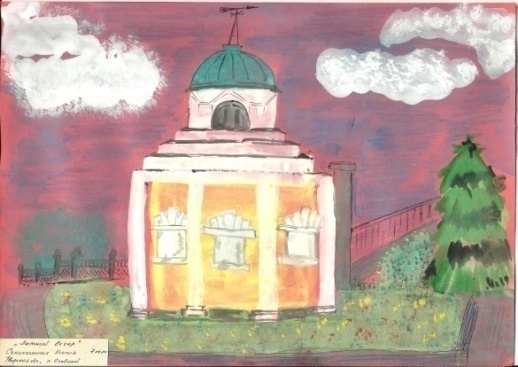 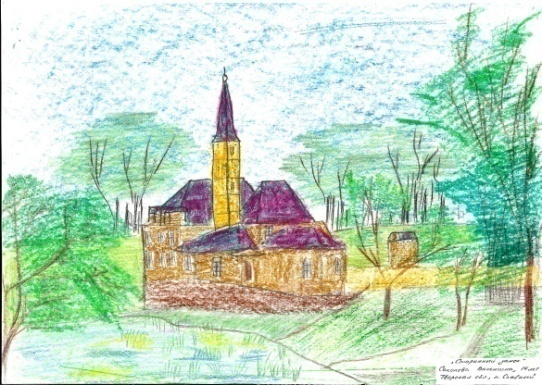 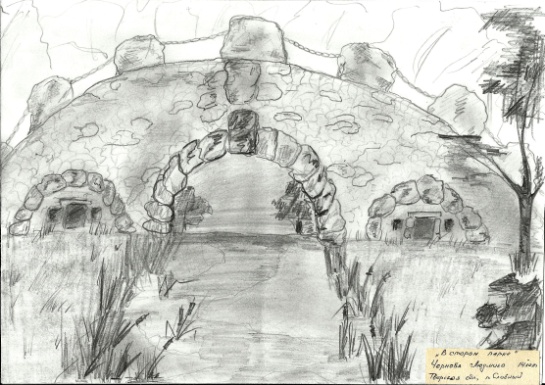 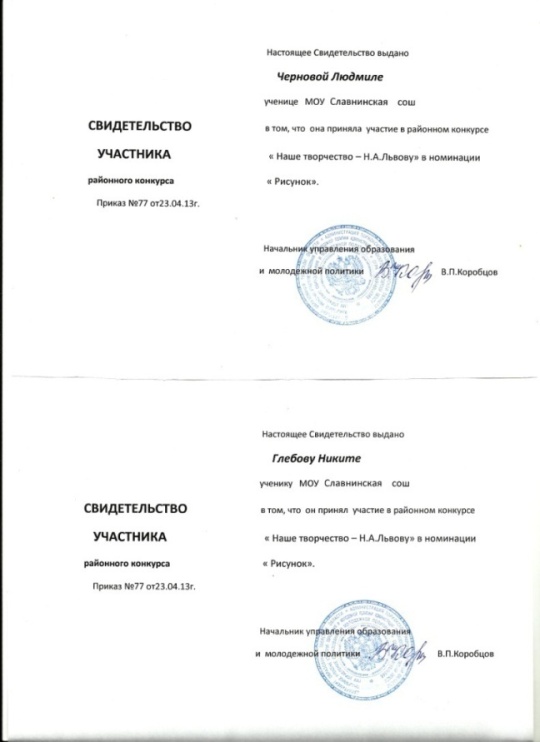 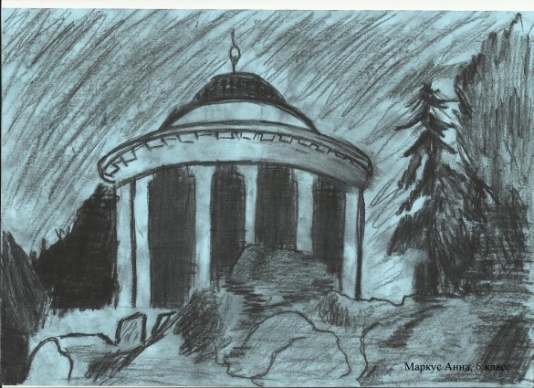 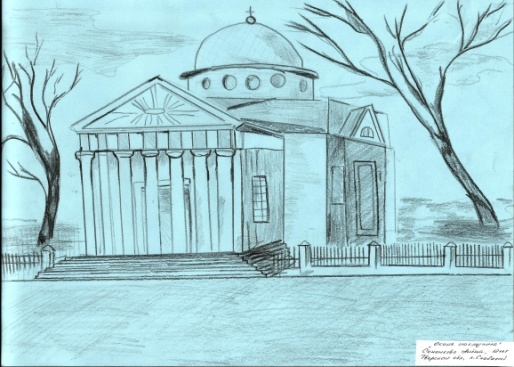 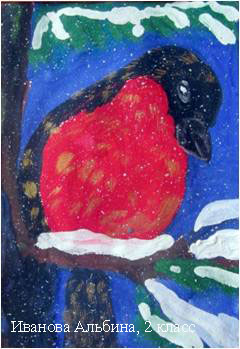 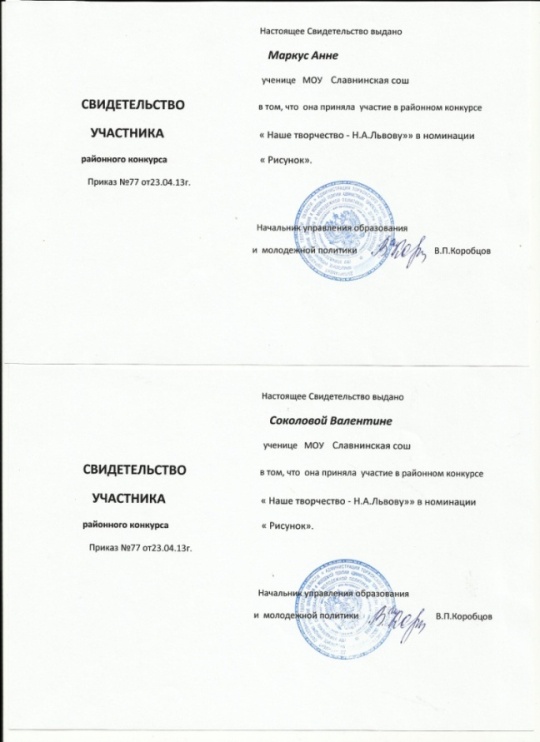 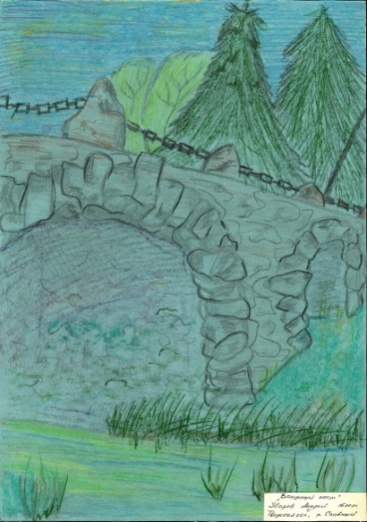 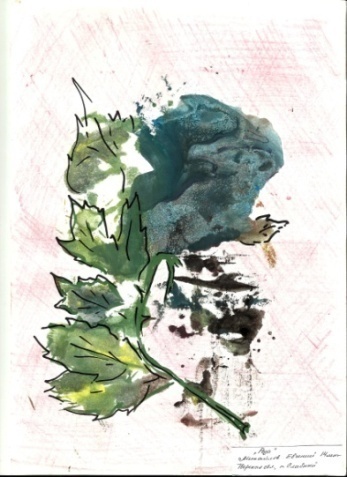 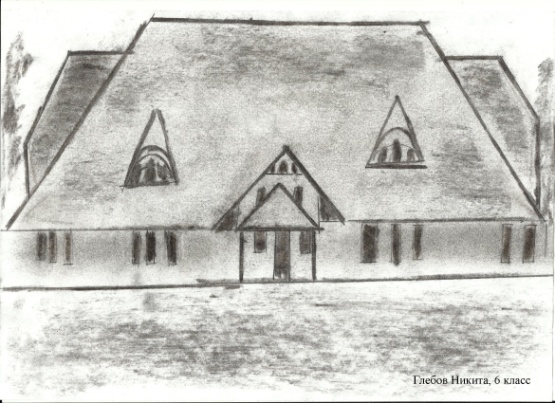 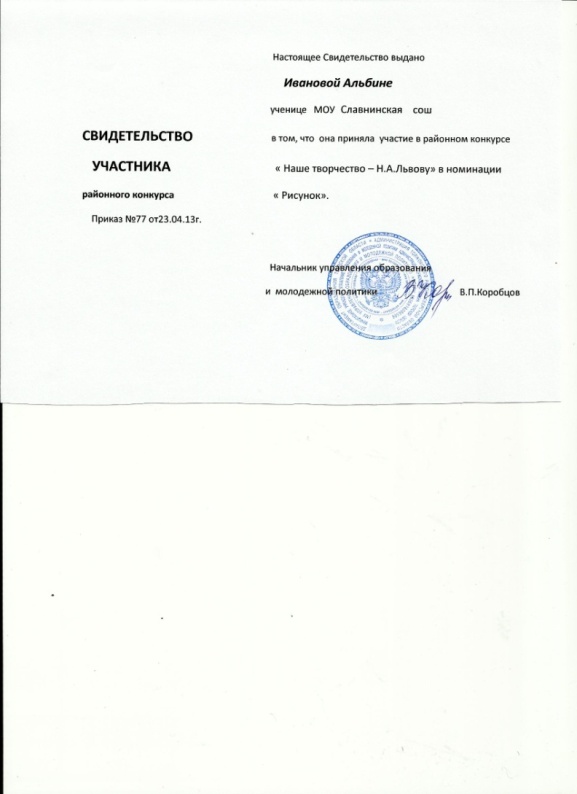 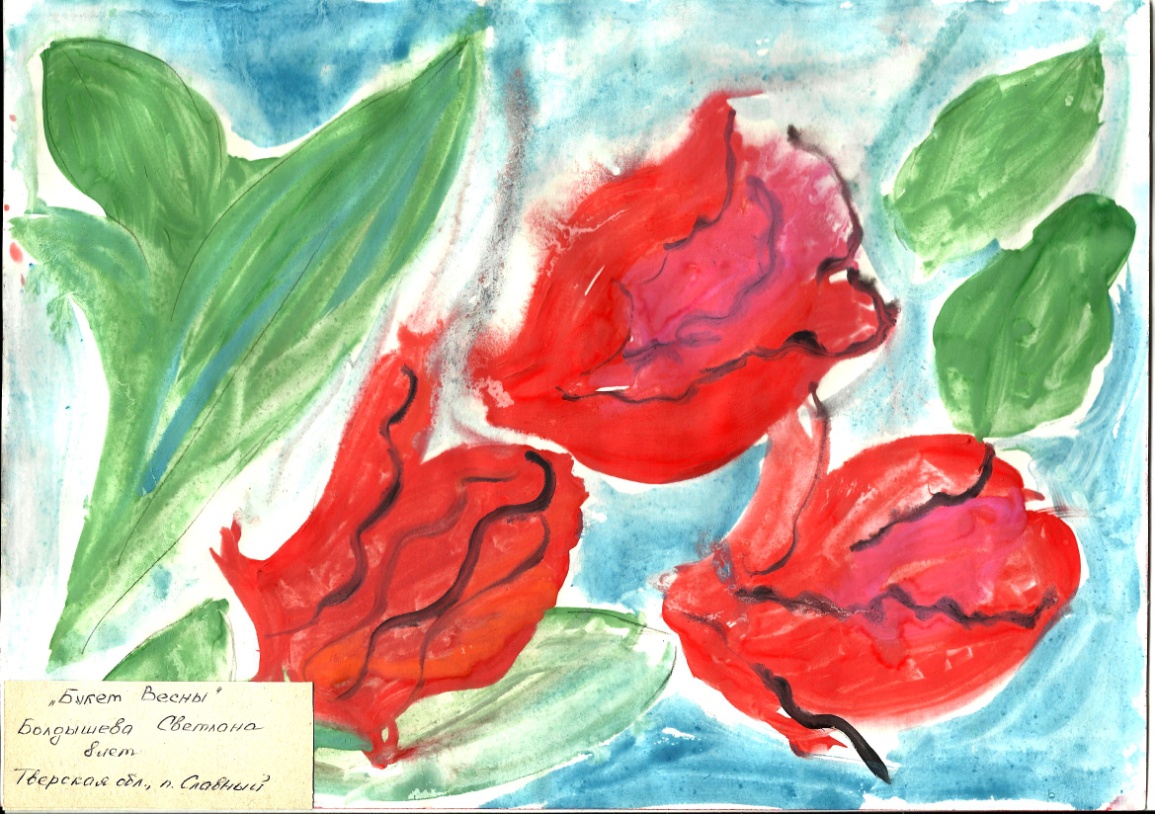 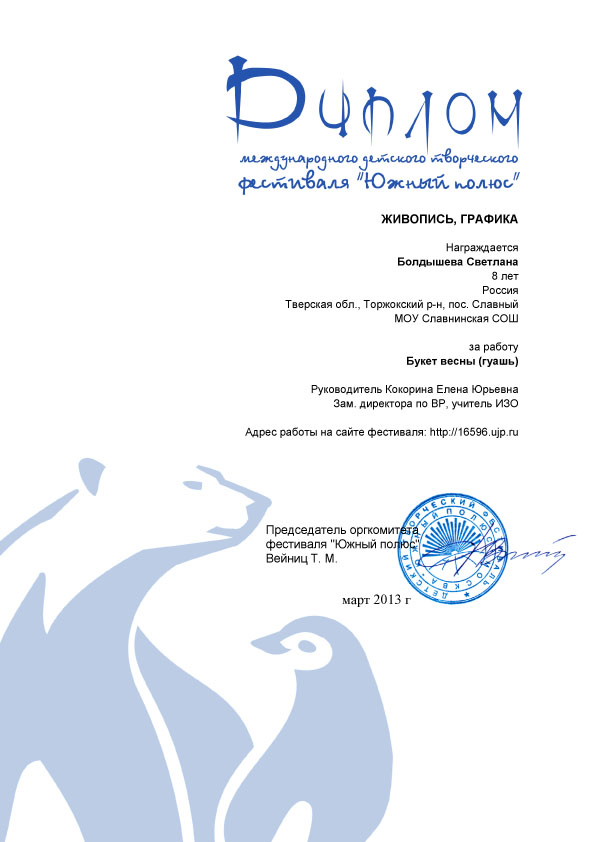 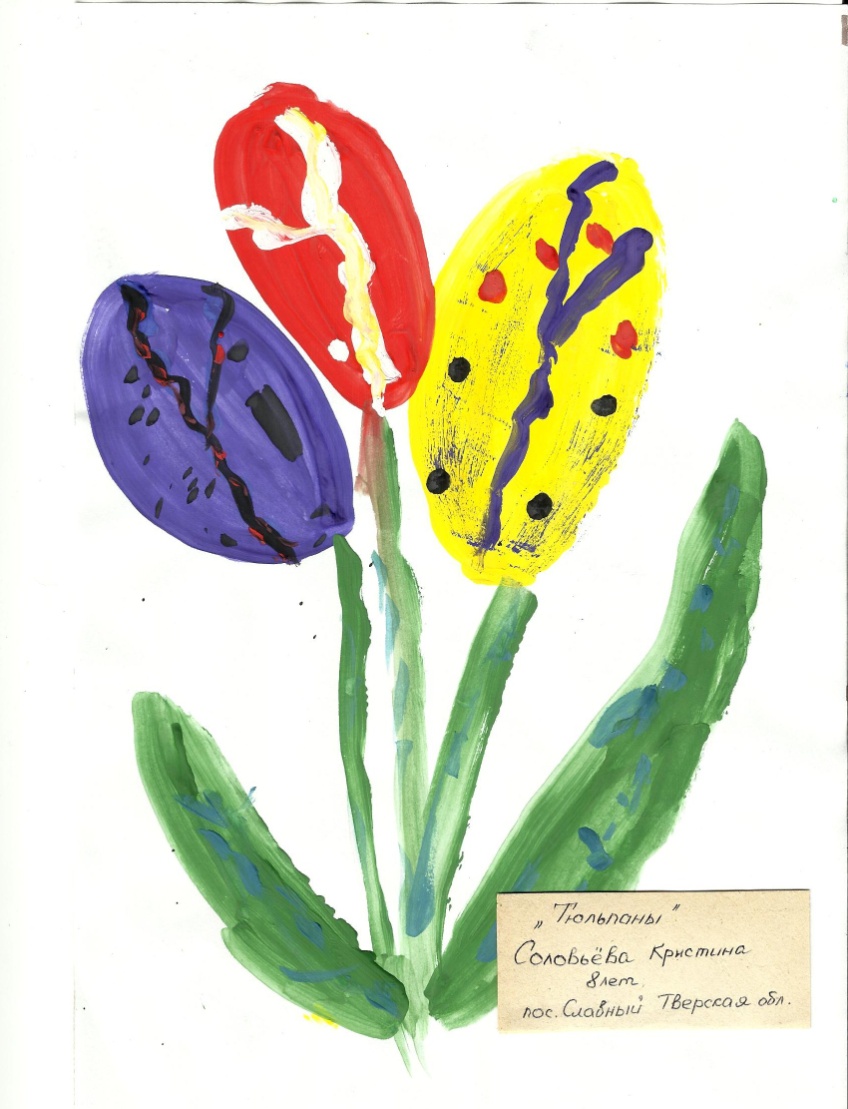 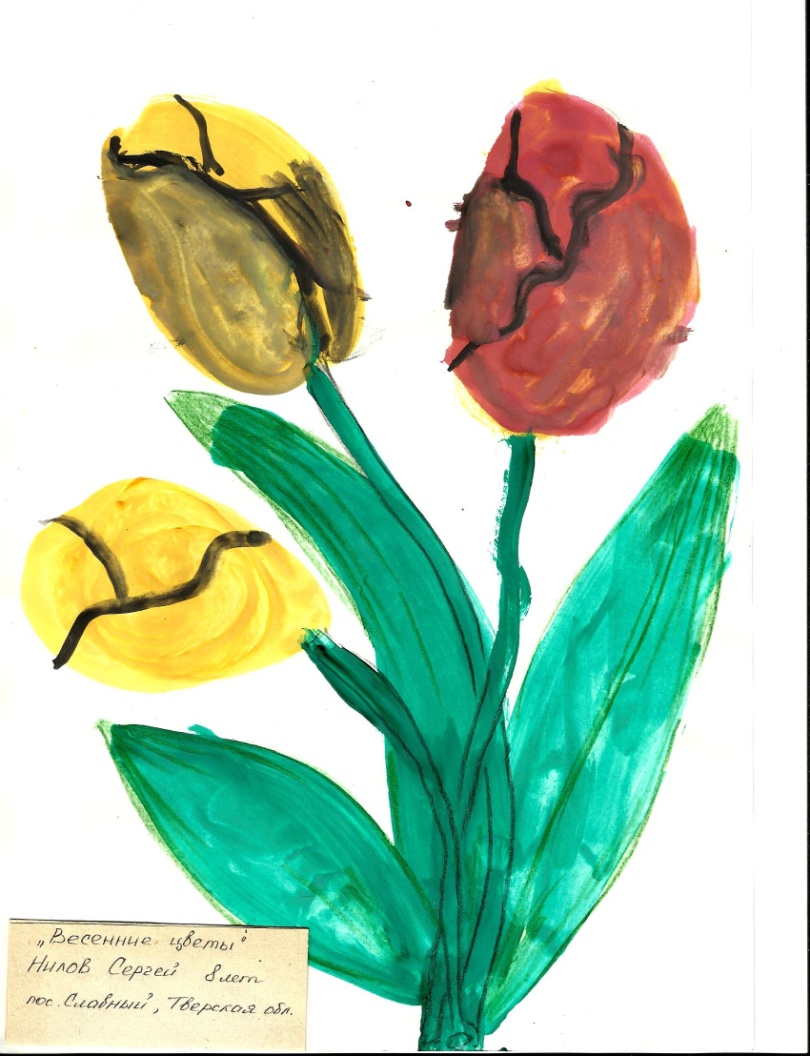 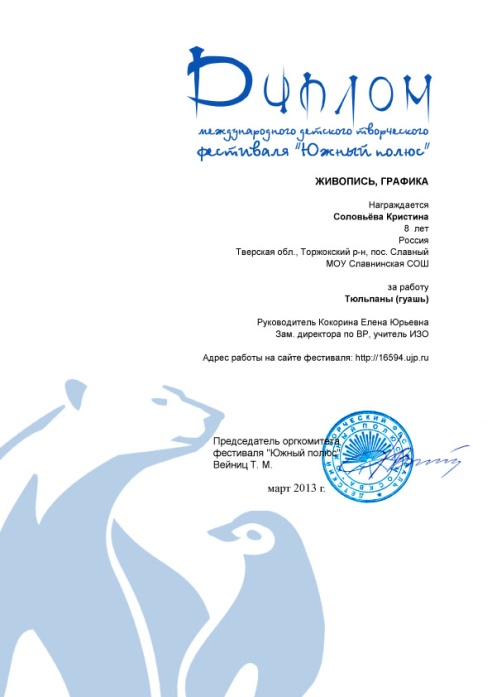 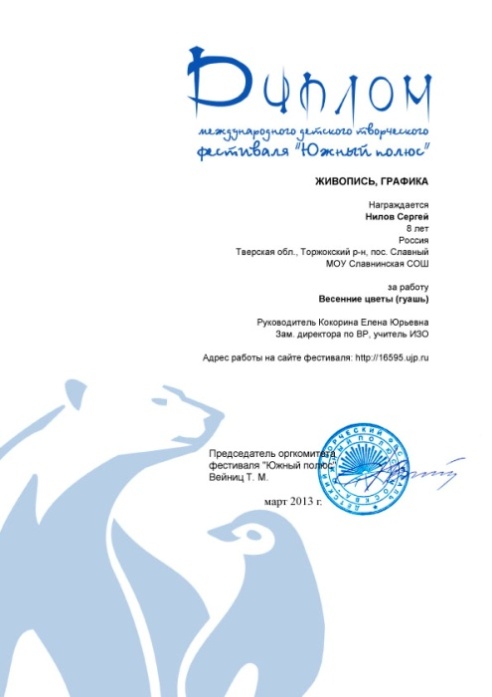 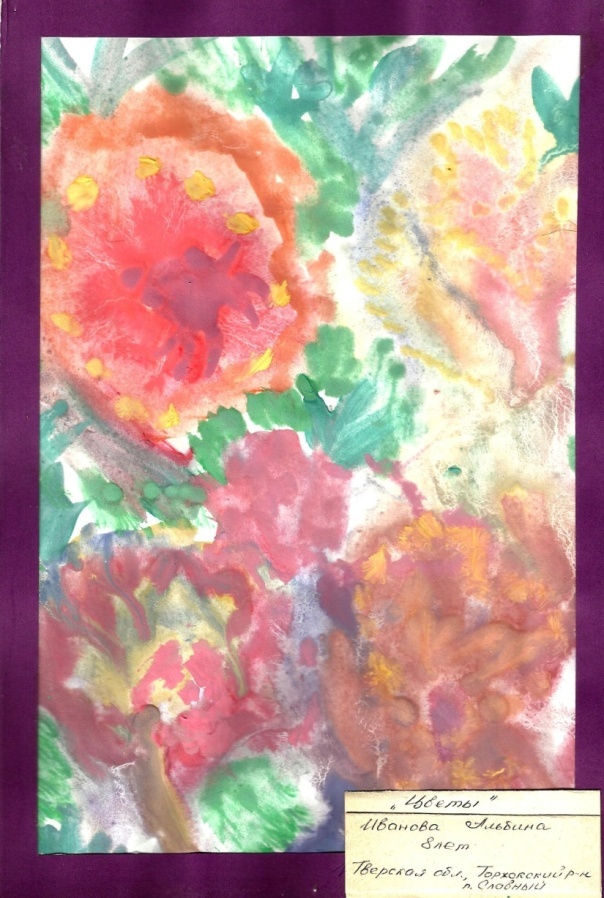 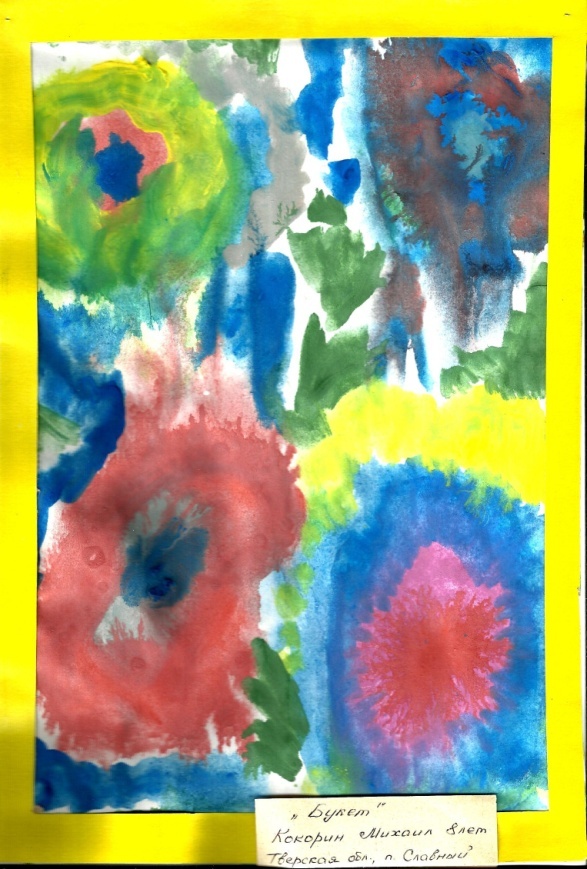 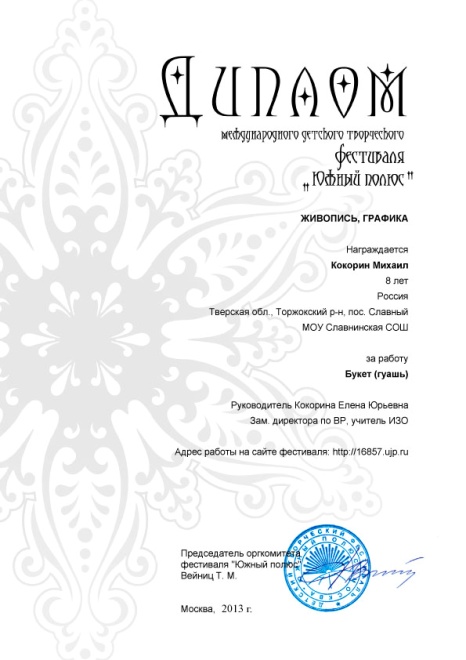 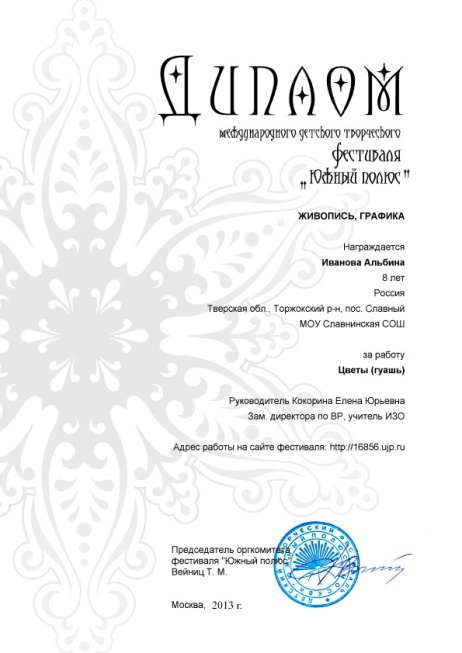 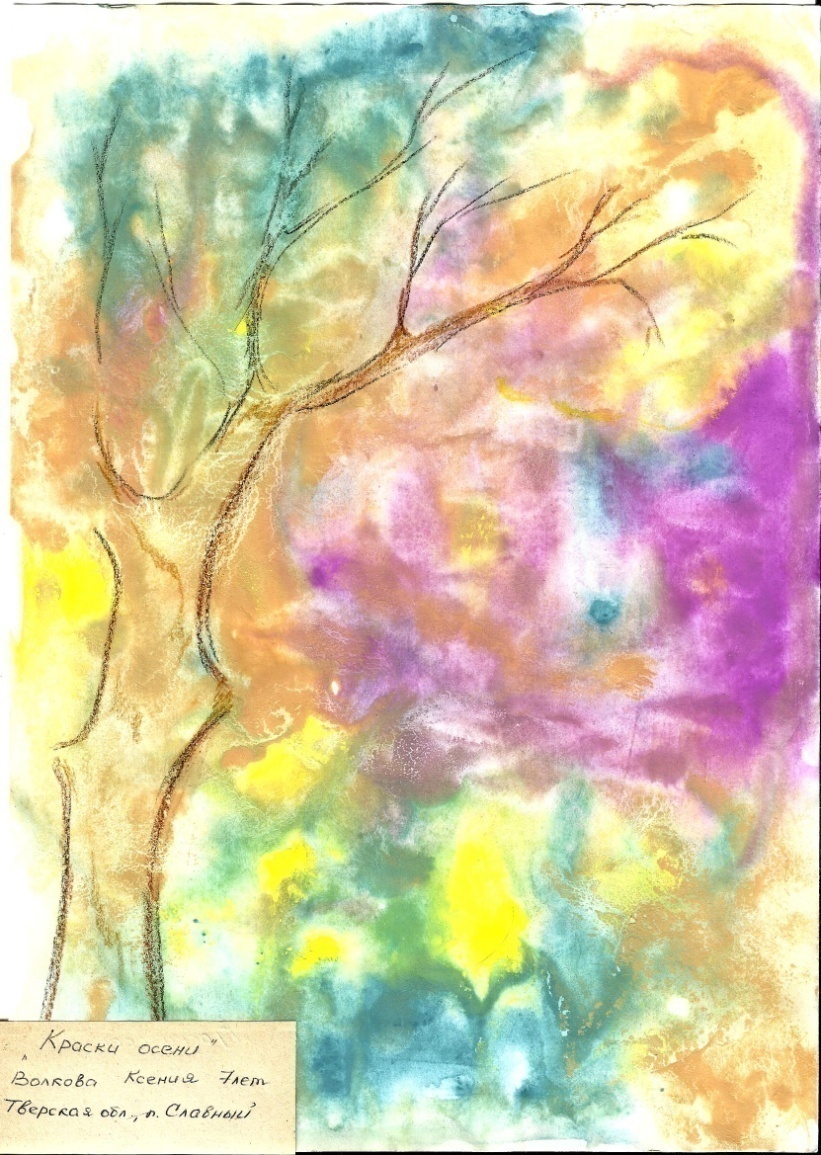 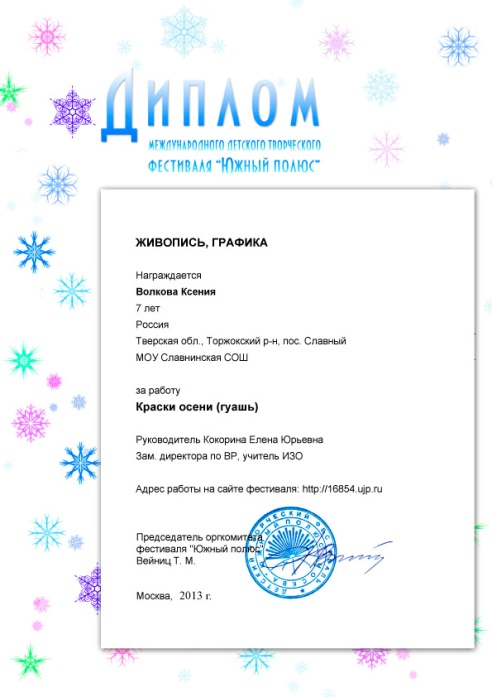 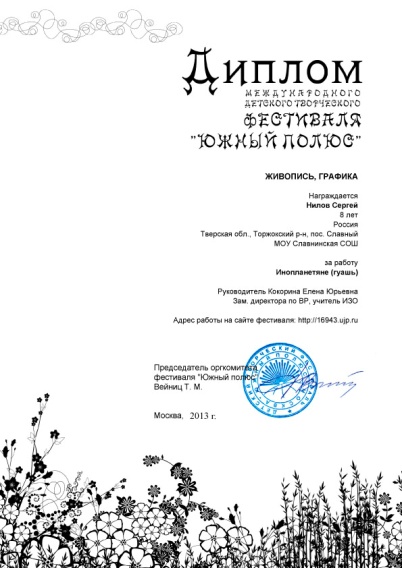 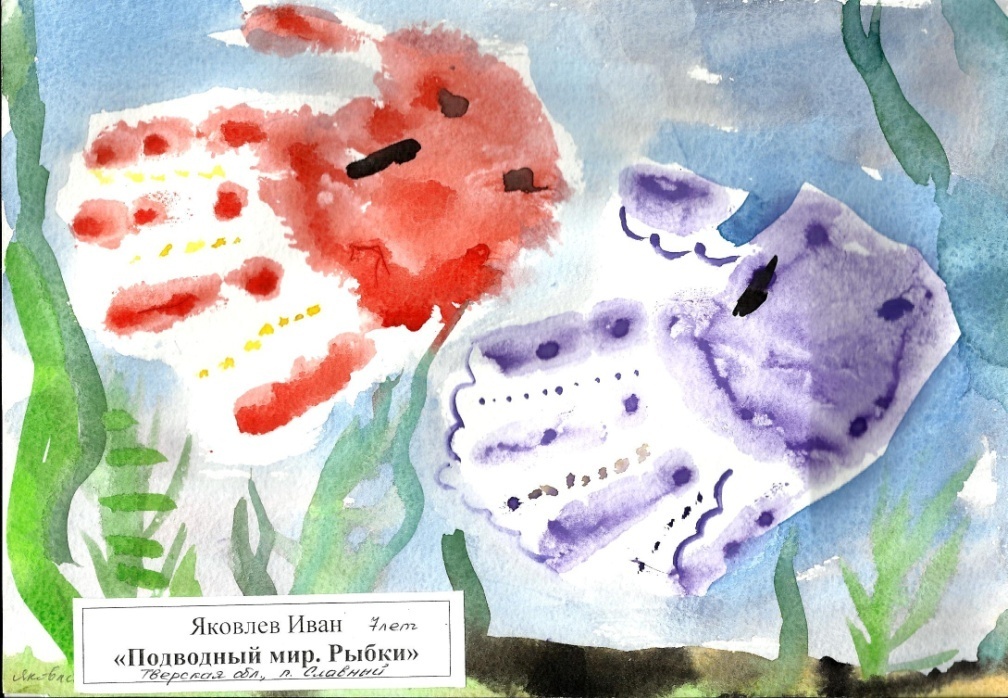 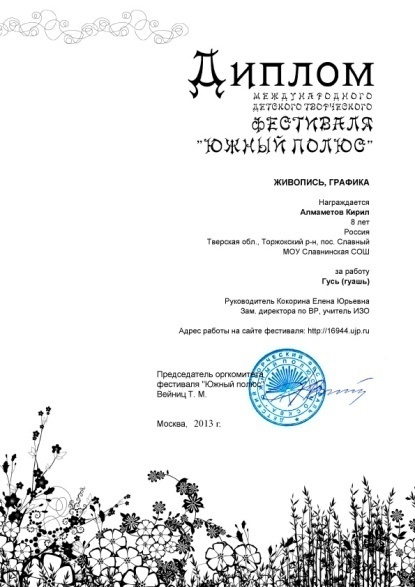 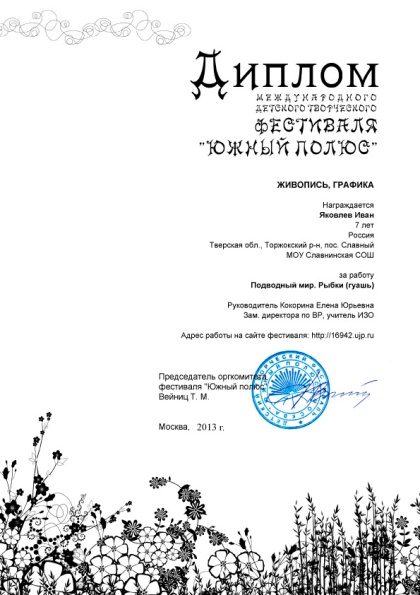 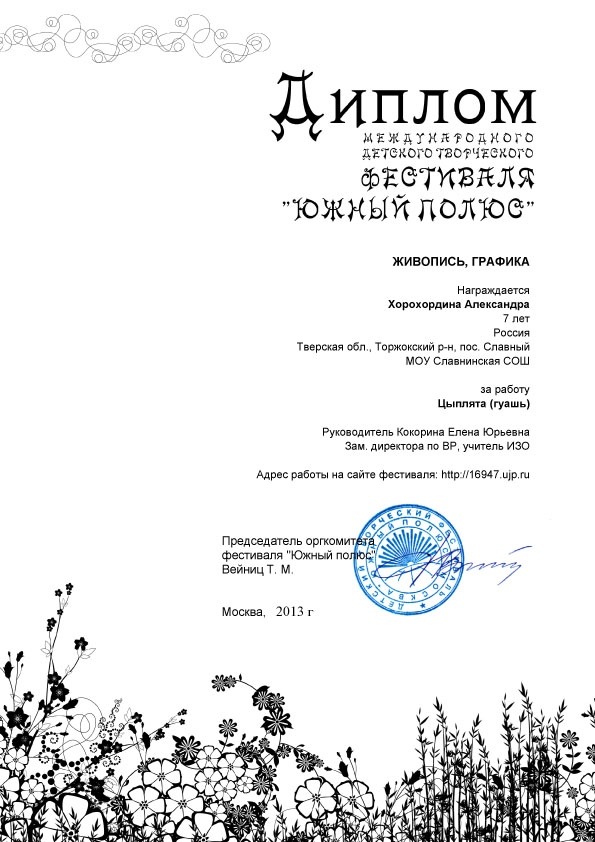 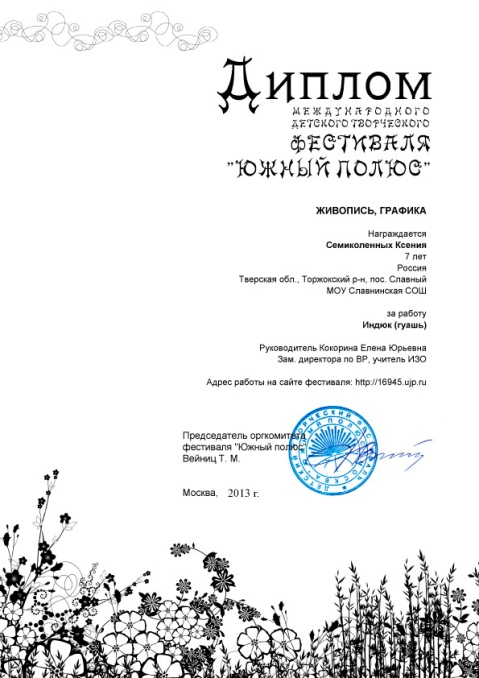 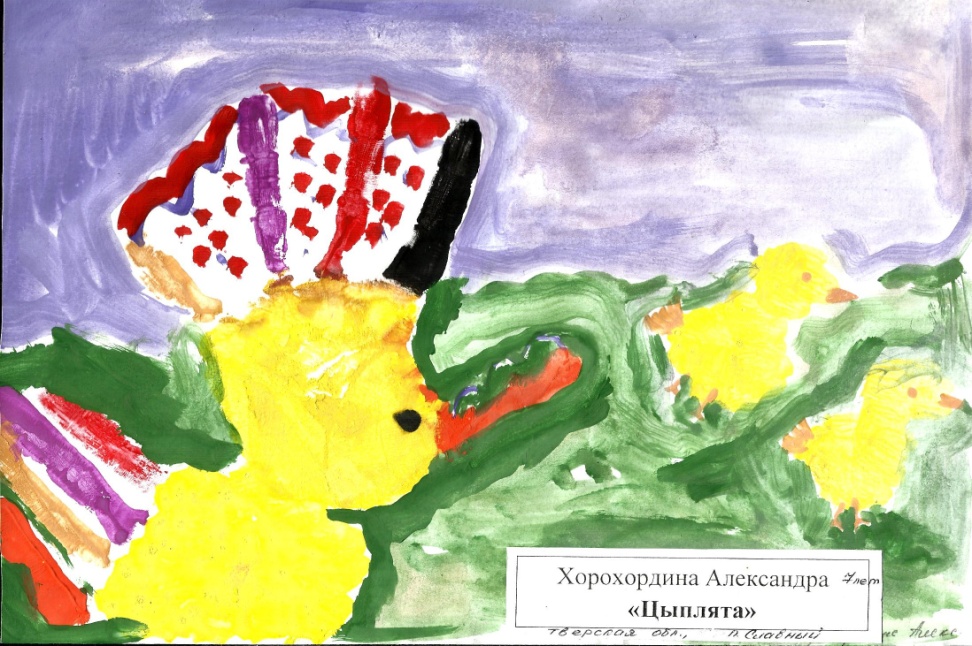 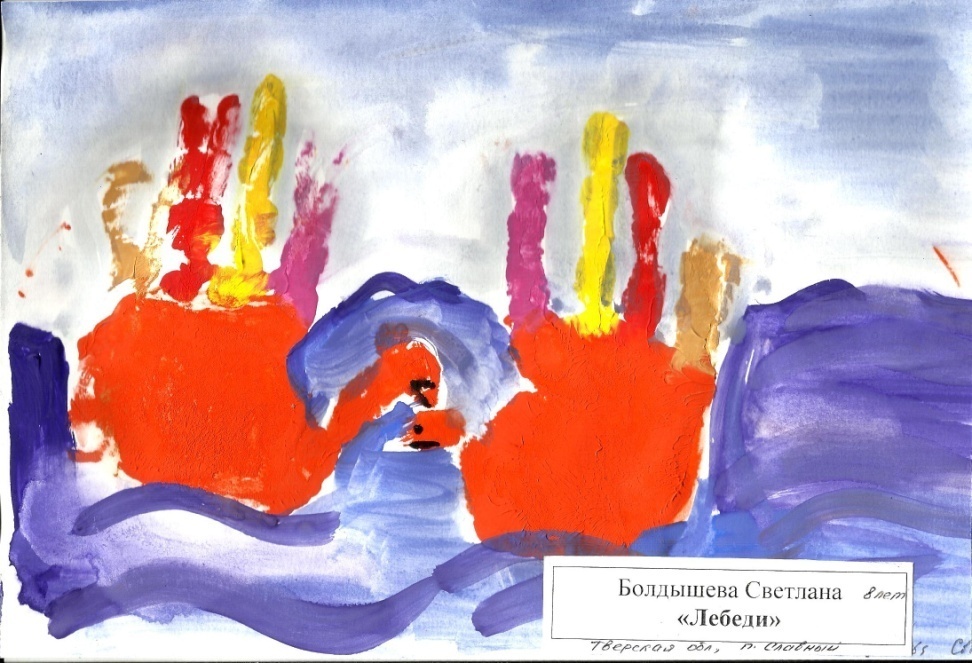 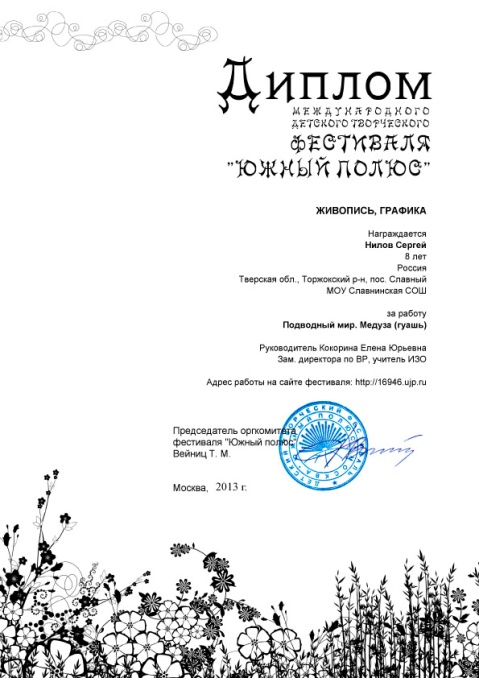 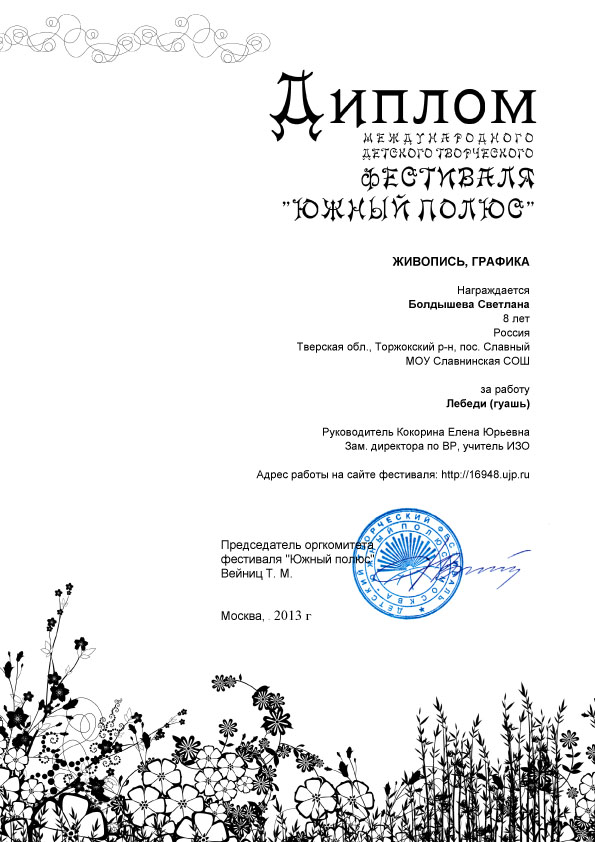 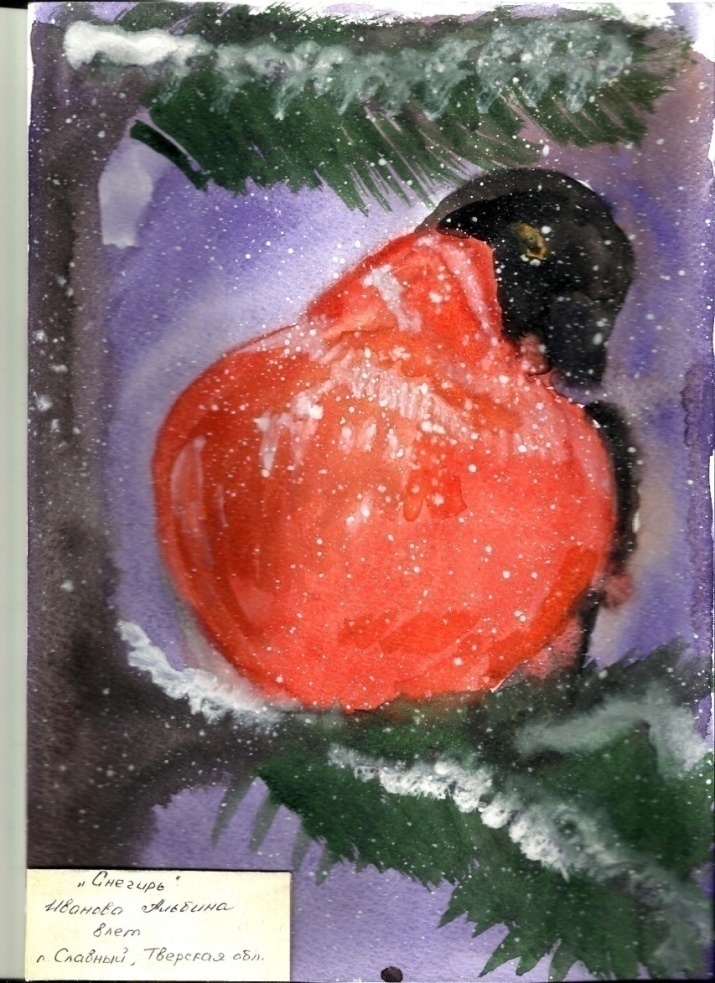 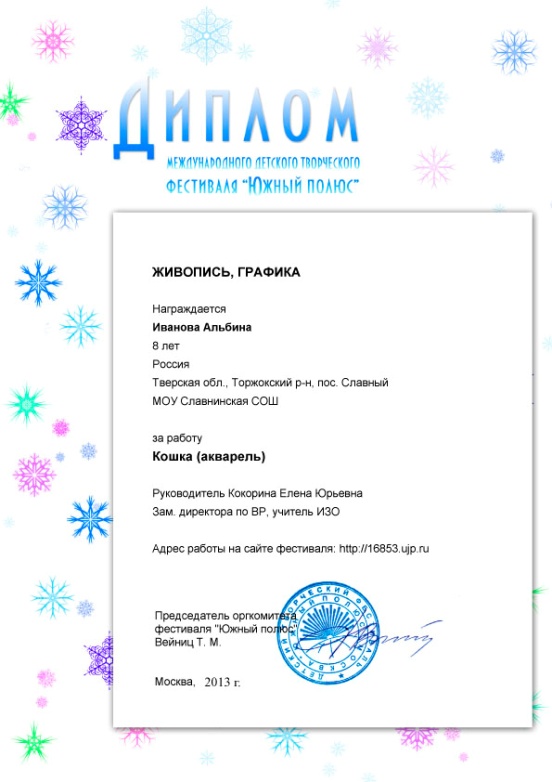 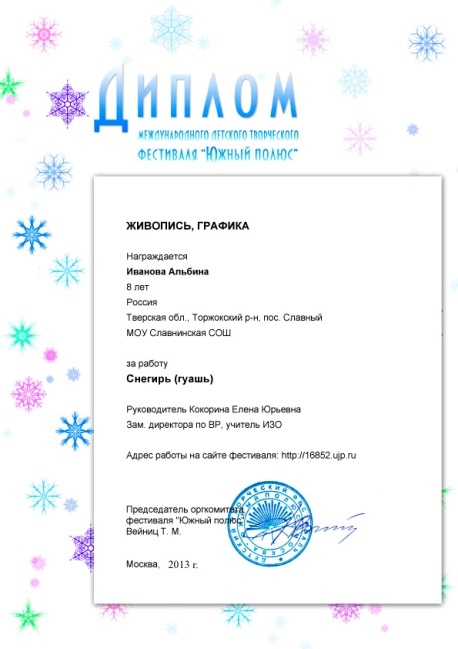 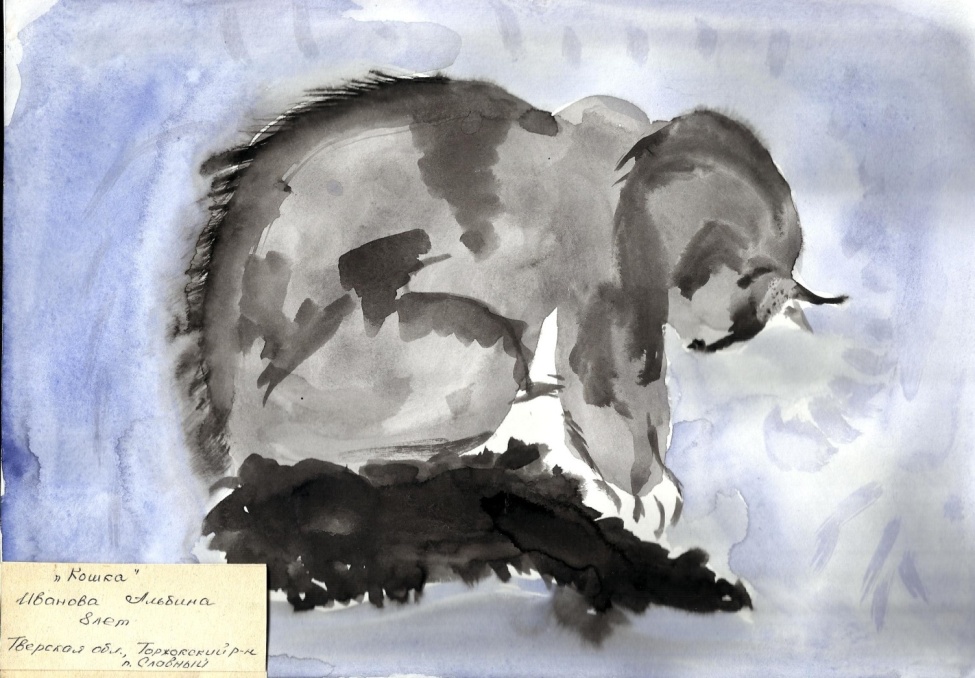 Районный конкурс рисунков, посвященный Дню строителя
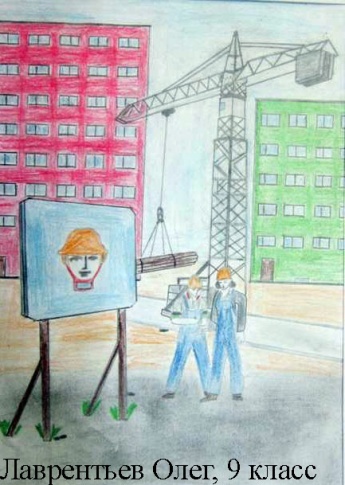 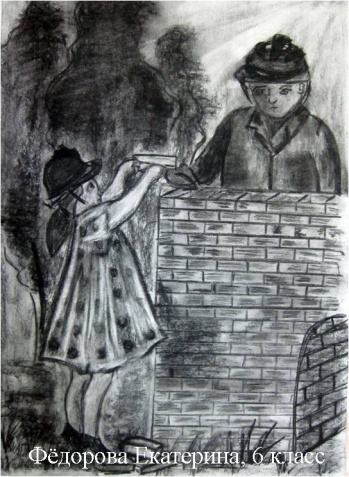 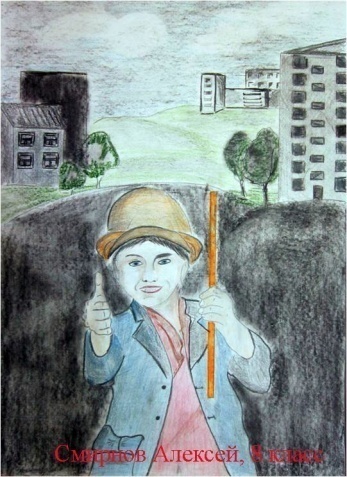 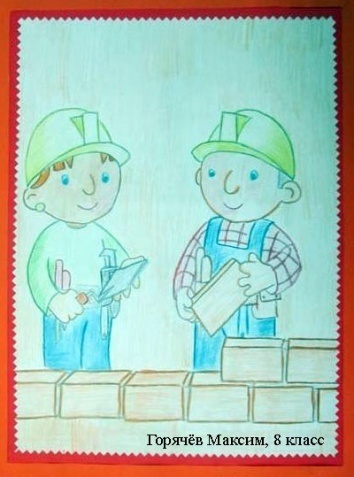 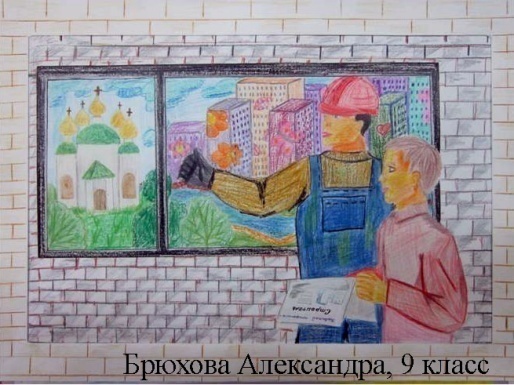 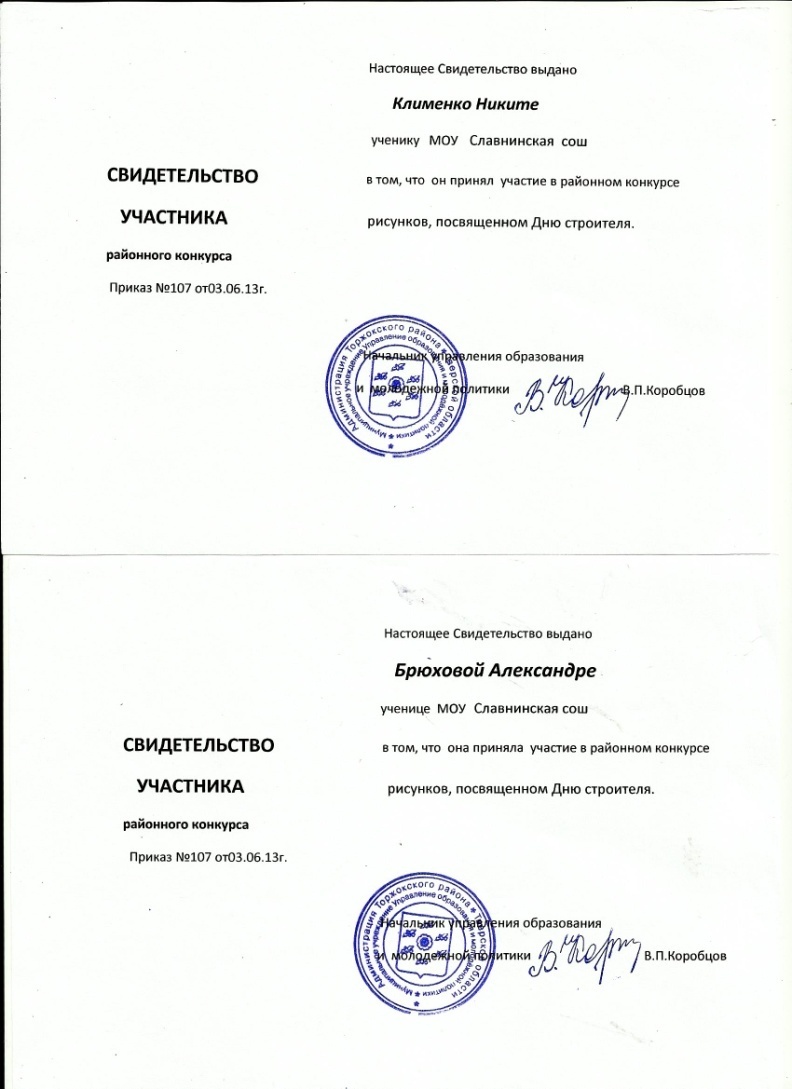 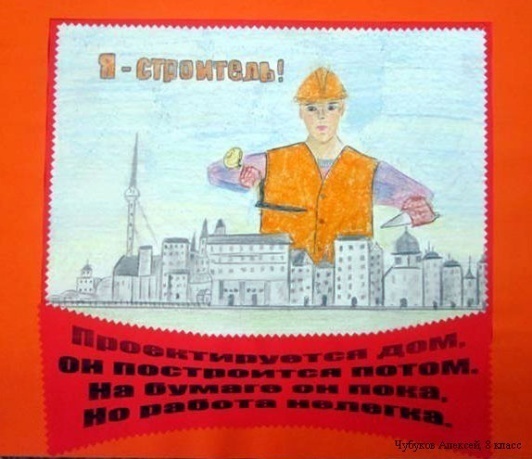 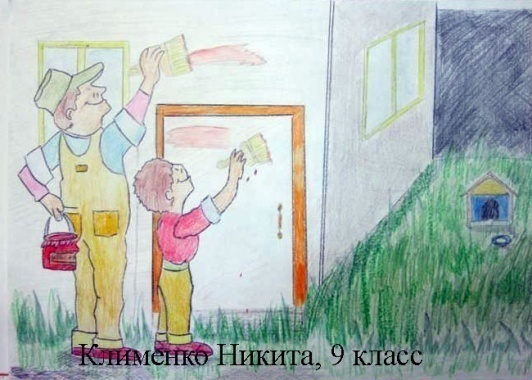